Студентска стручна пракса у јавној управи у академској 2021/2022. години
Стручна пракса ће се реализовати у реалном радном окружењу, у државним органима и органима јединица локалне самоуправе, а уз менторску подршку стручњака у управи. 

Стручна пракса је намењена студентима основних студија, реализује се у периоду новембар 2021. – мај 2022. године

Студенти полазници стручне праксе похађају праксу у трајању до 80 часова (четири недеље по четири часа дневно)

Програм је заснован на потписаном споразуму државних универзитета  са  министарствима и  органима државне управе. Предмет споразума је реализација студентске праксе -  подршка јавне управе високошколским установама да студентима омогуће да стекну практичне вештине које су предвиђене у исходима учења на студијским програмима
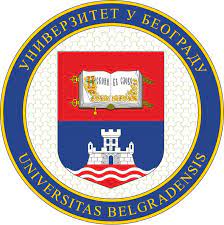 Преглед броја места за стручну праксу за студенте Универзитета у Београду
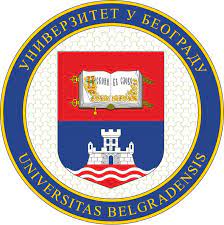 Министарство државне управе и локалне самоуправе (33)
Министарство просвете науке и технолошког развоја (8)
Министарство спољних послова (10)
Министарство правде (7)
Министарство за рад, запошљавање, борачка и социјална питања (2)
Национална академија за јавну управу (3)
Републички секретаријат за јавне политике (2)
Служба за управљање кадровима (18)
Канцеларија за информационе технологије и електронску управу (2)
Народна скупштина Републике Србије (4) 
Канцеларија Заштитника грађана (21)
Повереник за информације од јавног значаја и заштиту података од личности (4)
Повереник за заштиту равноправности (4)
Градска управа града Београда (111)
Градска управа града Крагујевца (2)
Преглед броја места према факултетима
Математички факултет – 1
Географски факултет – 3
Факултет организационих наука – 18
Електротехнички факултет – 5
Архитектонски факултет – 6
Саобраћајни факултет – 15
Грађевински факултет – 10
Машински факултет – 5
Пољопривредни факултет – 2
Шумарски факултет - 3
Правни факултет –    89
Економски факултет - 24
Факултет политичких наука – 26
Филозофски факултет - 6
Филолошки факултет - 3
Учитељски факултет - 1
Факултет за специјалну едукацију и рехабилитацију – 1
Факултет спорта и физичког васпитања – 1
Факултет безбедности – 2
Медицински факултет - 3
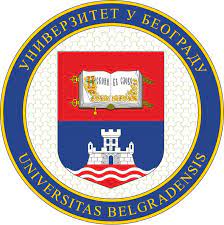 Правни факултет – 89 места              (1/2)
Министарство државне управе и локалне самоуправе - 13
Министарство просвете, науке и технолошког развоја – 4
Министарство спољних послова – 3
Министарство правде - 5
Министарство за рад, запошљавање, борачка и социјална питања - 2
Републички секретаријат за јавне политике - 1
Служба за управљање кадровима - 8
Народна скупштина Републике Србије - 1
Заштитник грађана - 14 (2 студента на месечном нивоу)
Повереник за информације од јавног значаја и заштиту података о личности – 4
Повереник за зaштиту рaвнoпрaвнoсти - 2
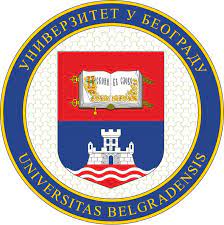 Правни факултет – 89 места            (2/2)
Градска управа града Београдa –  укупно 32 места
	- СЕКРЕТАРИЈАТ ЗА ФИНАНСИЈЕ – 1
	- СЕКРЕТАРИЈАТ ЗА ЈАВНЕ ПРИХОДЕ -  12
	- СЕКРЕТАРИЈАТ ЗА ИМОВИНСКЕ И ПРАВНЕ ПОСЛОВЕ – 3
	- СЕКРЕТАРИЈАТ ЗА САОБРАЋАЈ  - 1
	- СЕКРЕТАРИЈАТ ЗА ЈАВНИ ПРЕВОЗ – 1
	- СЕКРЕТАРИЈАТ ЗА КУЛТУРУ – 1
	- СЕКРЕТАРИЈАТ ЗА ОБРАЗОВАЊЕ И ДЕЧЈУ ЗАШТИТУ – 3
	- СЕКРЕТАРИЈАТ ЗА СОЦИЈАЛНУ ЗАШТИТУ – 3
	- СЕКРЕТАРИЈАТ ЗА ИНСПЕКЦИЈСКЕ ПОСЛОВЕ – 1
	- СЕКРЕТАРИЈАТ ЗА УПРАВУ – 3
	- СЕКРЕТАРИЈАТ ЗА ПОСЛОВЕ КОМУНАЛНЕ МИЛИЦИЈЕ – 2
	- КАБИНЕТ ГРАДОНАЧЕЛНИКА - 1
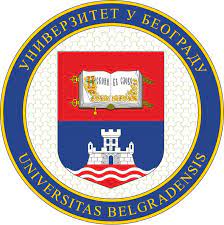 Економски факултет – 24 места     (1/2)
Министарство државне управе и локалне самоуправе – 2 

Министарство просвете, науке и технолошког развоја – 2 
  
Министарство спољних послова – 1 

Министарство правде – 2 

Национална академија за јавну управу – 1 (Маркетинг) 

Републички секретаријат за јавне политике – 1 

Служба за управљање кадровима – 2 

Повереник за зaштиту рaвнoпрaвнoсти – 1
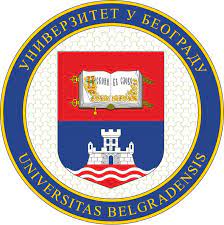 Економски факултет – 24 места          (2/2)
Градска управа града Београдa –  укупно 12 места
	- СЕКРЕТАРИЈАТ ЗА ФИНАНСИЈЕ – 1
	- СЕКРЕТАРИЈАТ ЗА ЈАВНЕ ПРИХОДЕ -  5
	- СЕКРЕТАРИЈАТ ЗА КУЛТУРУ -1 
	- СЕКРЕТАРИЈАТ ЗА ОБРАЗОВАЊЕ И ДЕЧЈУ ЗАШТИТУ – 3
	- СЕКРЕТАРИЈАТ ЗА ОПШТЕ ПОСЛОВЕ – 1
	- КАБИНЕТ ГРАДОНАЧЕЛНИКА - 1
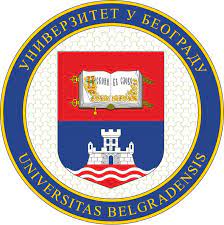 Факултет политичких наука – 26 места   (1/2)
Министарство државне управе и локалне самоуправе – 2 

Министарство просвете, науке и технолошког развоја – 2 

Министарство спољних послова – 4 

Служба за управљање кадровима – 2 (новинарство) 

Народна скупштина Републике Србије – 1 

Заштитник грађана – 7 (1 студент на месечном нивоу) 

Повереник за зaштиту рaвнoпрaвнoсти - 2 (новинарство)
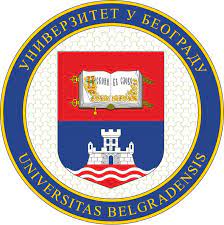 Факултет политичких наука – 26 места   (2/2)
Градска управа града Београдa – укупно 6 места

	- КАБИНЕТ ГРАДОНАЧЕЛНИКА – 1
	- СЕКРЕТАРИЈАТ ЗА ИНФОРМИСАЊЕ – 3
	- СЕКРЕТАРИЈАТ ЗА СОЦИЈАЛНУ ЗАШТИТУ - 2 (1 соц.политика и социјални рад и 1 	студент социјални радник)
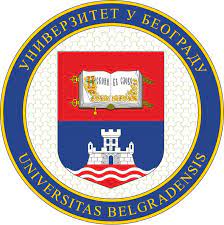 Филозофски факултет – 6 места
Министарство државне управе и локалне самоуправе – 2 
- Андрагогија (1) 
- Психологија (1) 

Национална академија за јавну управу – 1 (Андрагогија) 

Служба за управљање кадровима – 2 (Психологија) 

Градска управа града Београдa, СЕКРЕТАРИЈАТ ЗА КУЛТУРУ –  1 (Историја уметности)
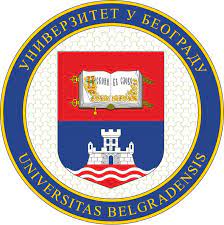 Факултет организационих наука – 18 места (1/2)
Министарство државне управе и локалне самоуправе – 6 
- Информациони системи и технологије (4) 
- Менаџмент и организација (2) 
  
Национална академија за јавну управу – 1 

Канцеларија за информационе технологије и електронску управу – 1 

Народна скупштина Републике Србије – 1
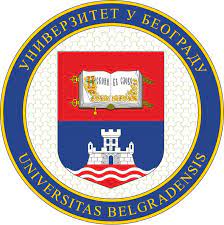 Факултет организационих наука – 18 места (2/2)
Градска управа града Београдa –  укупно 9 места

	- СЕКРЕТАРИЈАТ ЗА ФИНАНСИЈЕ - 1 (информационе технологије)
	- СЕКРЕТАРИЈАТ ЗА ЈАВНЕ ПРИХОДЕ -  7
	- СЕКРЕТАРИЈАТ ЗА ИНФОРМИСАЊЕ - 1
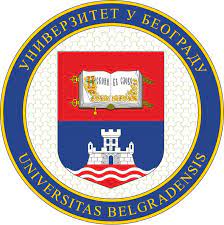 Филолошки факултет – 3 места
Министарство спољних послова – 1 

Служба за управљање кадровима – 2 (српски језик и књижевност)
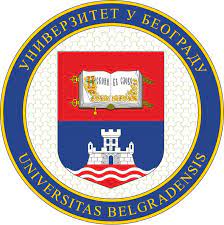 Факултет безбедности – 2 места
Министарство спољних послова – 1 

Градска управа града Београдa, СЕКРЕТАРИЈАТ ЗА ПОСЛОВЕ КОМУНАЛНЕ МИЛИЦИЈЕ  – 1
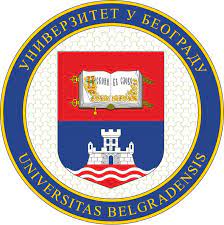 Електротехнички факултет – 5 места
Служба за управљање кадровима – 2 
  
Канцеларија за информационе технологије и електронску управу – 1 
  
Народна скупштина Републике Србије – 1 
  
Градска управа града Београдa, СЕКРЕТАРИЈАТ ЗА ЕНЕРГЕТИКУ – 1
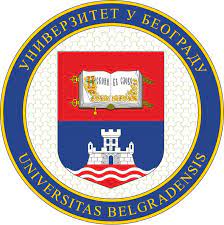 Архитектонски факултет – 6 места
Градска управа града Београдa – укупно 5 места
	- СЕКРЕТАРИЈАТ ЗА УРБАНИЗАМ И ГРАЂЕВИНСКЕ ПОСЛОВЕ - 2 (1 	урбанизам, 1 архитектура)
	- СЕКРЕТАРИЈАТ ЗА СОЦИЈАЛНУ ЗАШТИТУ - 1 (архитектура)
	- СЕКРЕТАРИЈАТ ЗА ИНСПЕКЦИЈСКЕ ПОСЛОВЕ – 1
	- СЕКРЕТАРИЈАТ ЗА ИНВЕСТИЦИЈЕ - 1 

Градска управа града Крагујевцa – 1
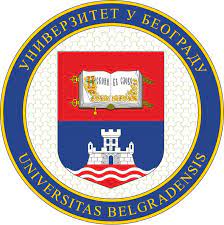 Саобраћајни факултет – 15 места
Градска управа града Београдa – укупно 14 места
	- СЕКРЕТАРИЈАТ ЗА САОБРАЋАЈ   - 6 (друмски саобраћај)
	- СЕКРЕТАРИЈАТ ЗА ЈАВНИ ПРЕВОЗ - 8 (друмски саобраћај) 

Градска управа града Крагујевцa – 1
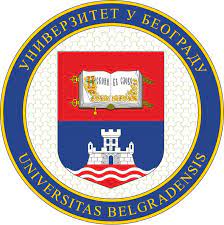 Грађевински факултет – 10 места
Градска управа града Београдa –

	- СЕКРЕТАРИЈАТ ЗА КОМУНАЛНЕ И СТАМБЕНЕ ПОСЛОВЕ - 3	
	- СЕКРЕТАРИЈАТ ЗА ЕНЕРГЕТИКУ - 1
	- СЕКРЕТАРИЈАТ ЗА СОЦИЈАЛНУ ЗАШТИТУ - 2 (високоградња)
	- СЕКРЕТАРИЈАТ ЗА ОПШТЕ ПОСЛОВЕ – 1
	- СЕКРЕТАРИЈАТ ЗА ИНСПЕКЦИЈСКЕ ПОСЛОВЕ – 1
	- СЕКРЕТАРИЈАТ ЗА ИНВЕСТИЦИЈЕ - 2 ( 1 - саобраћајна инфраструктура /путеви 	и железнице/, 1 - високоградња или хидроградња)
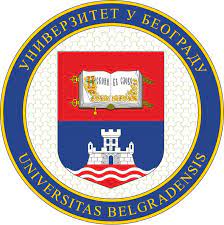 Машински факултет – 5 места
Градска управа града Београдa –

	- СЕКРЕТАРИЈАТ ЗА УРБАНИЗАМ И ГРАЂЕВИНСКЕ ПОСЛОВЕ - 1	
	- СЕКРЕТАРИЈАТ ЗА ЕНЕРГЕТИКУ - 2
	- СЕКРЕТАРИЈАТ ЗА ОПШТЕ ПОСЛОВЕ – 2
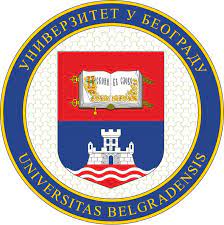 Шумарски факултет – 3 места
Градска управа града Београдa –

- СЕКРЕТАРИЈАТ ЗА ЗАШТИТУ ЖИВОТНЕ СРЕДИНЕ - 3 (1 студент треба да буде са пејзажне архитектуре)
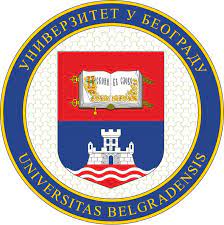 Факултет за специјалну едукацију и рехабилитацију – 1 место
Градска управа града Београдa –

	- СЕКРЕТАРИЈАТ ЗА СОЦИЈАЛНУ ЗАШТИТУ - 1 (дефектолог)
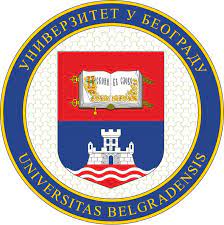 Медицински факултет – 3 места
Градска управа града Београдa –

	- СЕКРЕТАРИЈАТ ЗА ЗДРАВСТВО - 3
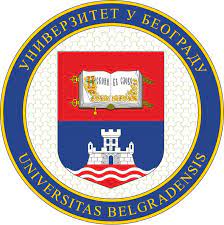 Пољопривредни факултет – 2 места
Градска управа града Београдa –

	- СЕКРЕТАРИЈАТ ЗА ПРИВРЕДУ - 2
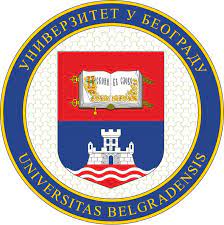 Географски факултет – 3 места
Градска управа града Београдa –

	- СЕКРЕТАРИЈАТ ЗА ПРИВРЕДУ – 1
	- СЕКРЕТАРИЈАТ ЗА УПРАВУ - 2
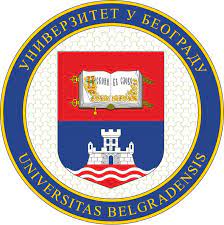 Математички факултет – 1 место
Градска управа града Београдa –

	- СЕКРЕТАРИЈАТ ЗА УПРАВУ - 1
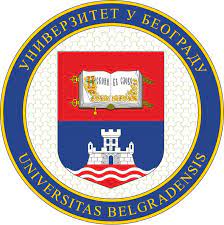 Факултет спорта и физичког васпитања – 1 место
Градска управа града Београдa –

	- СЕКРЕТАРИЈАТ ЗА СПОРТ И ОМЛАДИНУ - 1
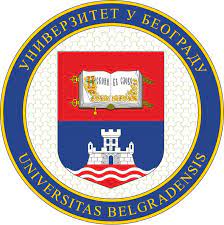 Учитељски факултет – 1 место
Градска управа града Београдa –

	- СЕКРЕТАРИЈАТ ЗА СПОРТ И ОМЛАДИНУ - 1
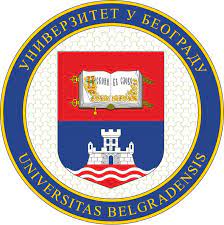 Све додатне информације о периоду реализације стручне праксе, описима институција и радних јединица у којима ће пракса бити реализована  можете наћи на линку https://www.strucnapraksa.mduls.gov.rs/assets/brosura.pdf
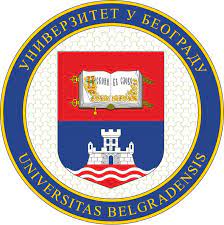 Обавезе Универзитета
спроводи поступак избора студената за похађање стручне праксе
по извршеном избору доставља државном или другом органу списак одабраних студената за похађање стручне праксе у том органу, који обавезно садржи: име и презиме студента, назив високошколске установе коју студент похађа; годину основних студија коју студент похађа; електронску адресу или друге контакте студента
уз списак доставља и појединачни акт о упућивању студента на стручну праксу 
 обавештава државни или други орган код кога се спроводи стручна пракса о избору ментора са факултета задуженог за праксу, и доставља његове контакт податке
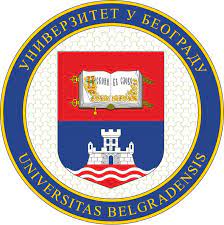 Обавезе Министарства и државних органа
На основу списка одабраних студената државни или други орган утврђује план релизације стручне праксе , одређује супервизора, израђује потврду о пракси. 

Државни или други орган обезбеђује потребне просторне услове за спровођење стручне праксе и пружа организациону, техничку и другу стручну помоћ студенту у похађању стручне праксе.
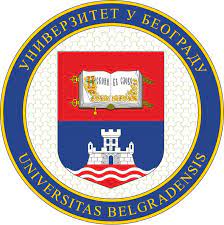 Уколико Вам је потребна подршка
Реците нам ...


Центар за развој каријере нуди техничку подршку факултетима  
- могућност коришћење алата за олакшану администрацију и селекцију кандидата на порталу   www.studentskapraksa.com 
Портал нуди могућност:
праћења пријава студената 
обавештавања студената о статусу пријаве и даљим корацима

* објава конкурса на једном месту, према факултетима, администрација пријава, додељивање налога , промовисање конкурса...
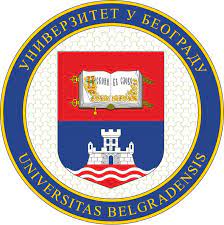 Контакт за  додатне информације: Универзитетски центар за развој каријере и саветовање студената centar@razvojkarijere.bg.ac.rsтелефон : 3207419